Dit materiaal is ontwikkeld door het FunThink Team, verantwoordelijk institutie:
Ludwigsburg Universiteit voor Educatie
Tenzij anders vermeld, vallen dit werk en de inhoud ervan onder een Creative Commons-licentie (CC BY-SA 4.0). Uitgesloten zijn financieringslogo's en CC-iconen / module-iconen.
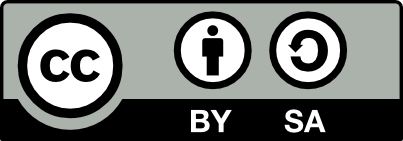 Lopen grafieken
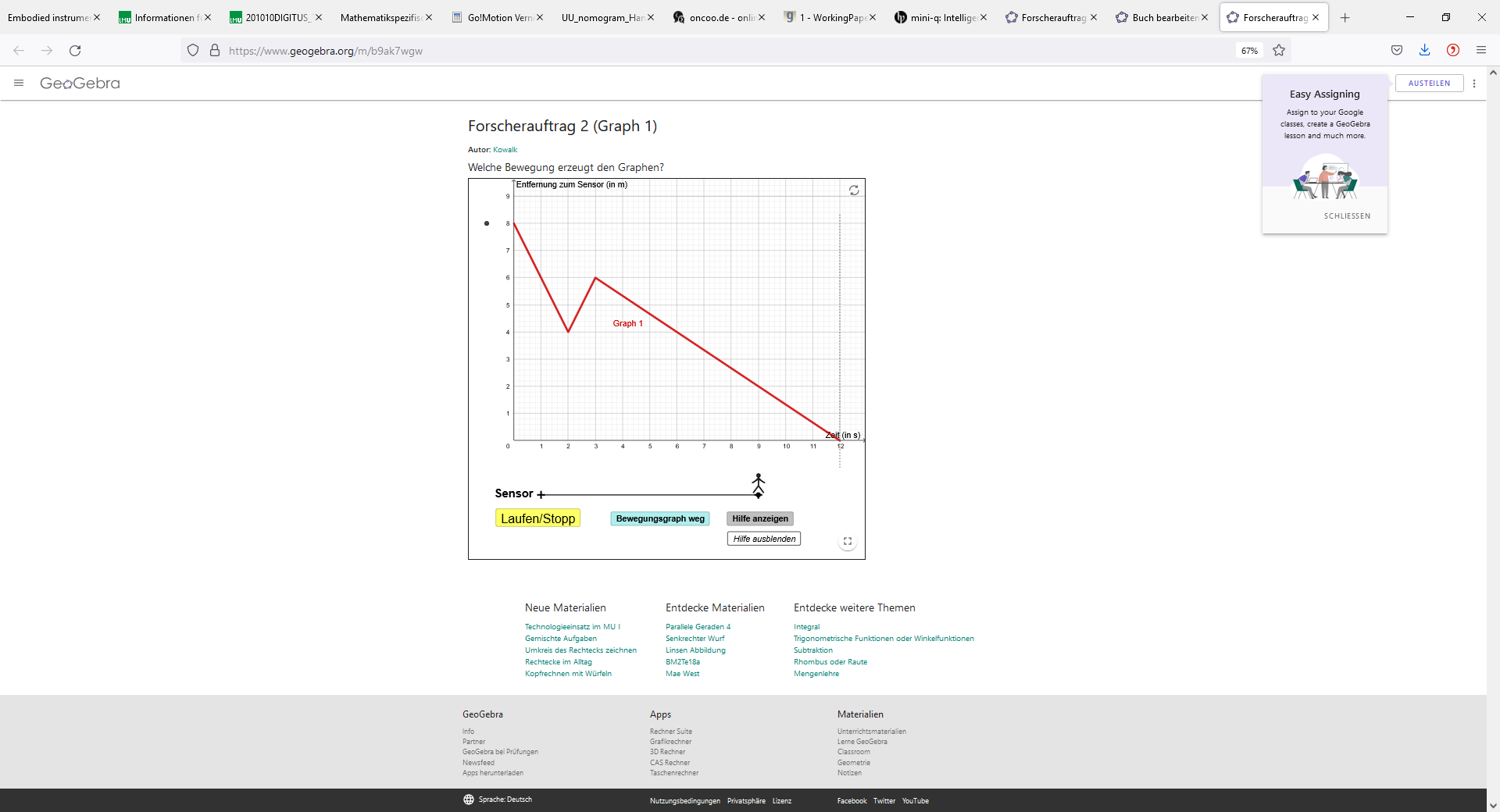 https://www.geogebra.org/m/zdbeyeg5
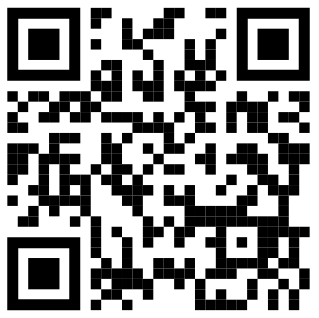 3
22.09.2023
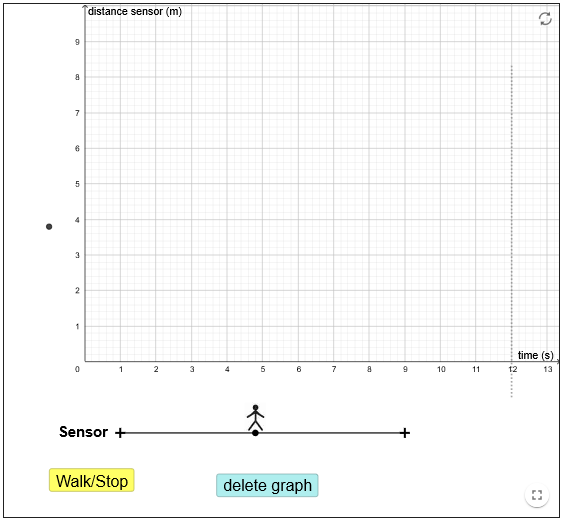 Uw positie aan het begin
Dit ben jij.
Uw grafiek wordt opgenomen vanaf tijd=0
Beweging
4
[Speaker Notes: Laufen/Stopp: Aufzeichnung wird gestartet und kann angehalten werden.
Bewegungsgraph weg: Graph wird entfernt]
“De taal van grafieken”
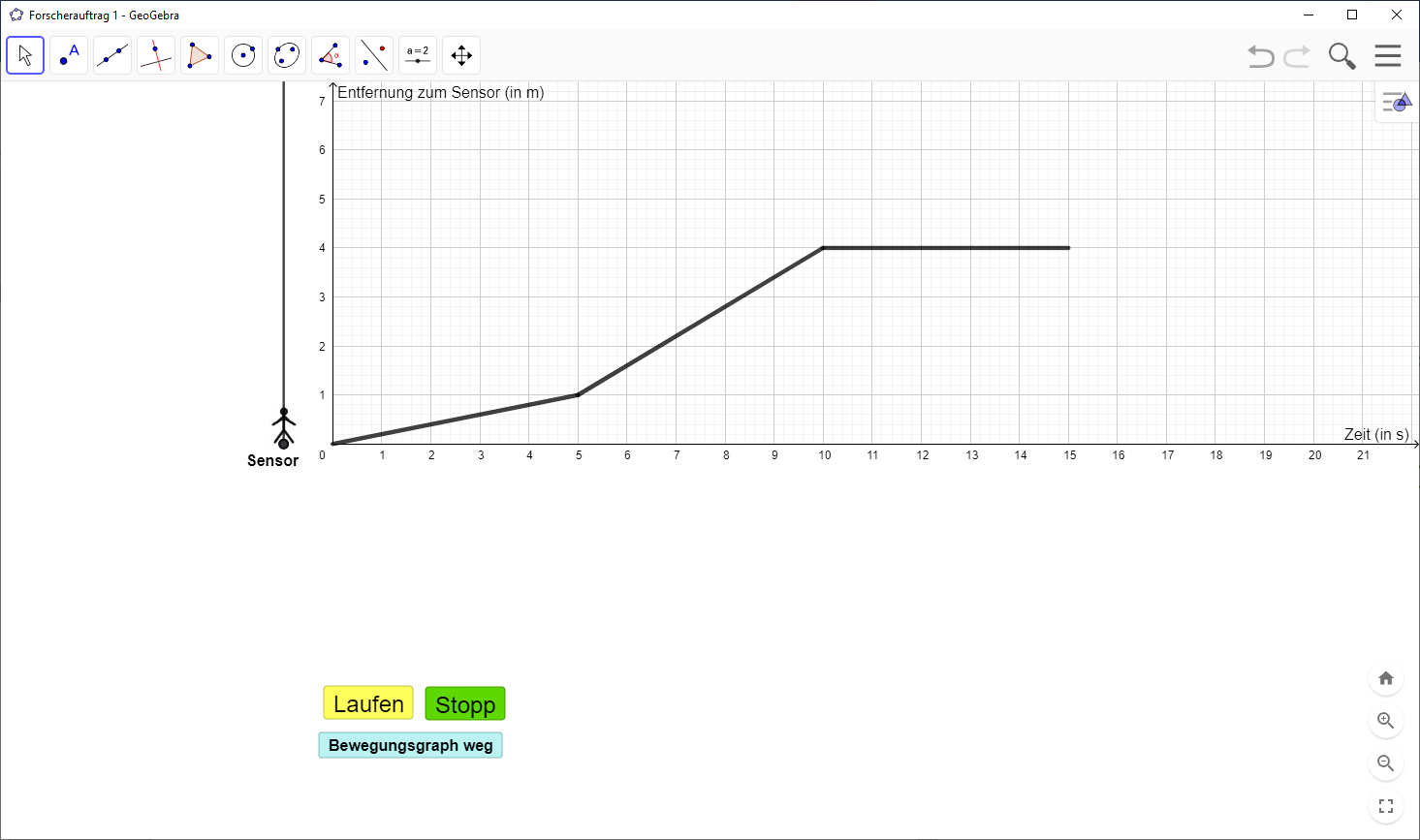 ③
②
④
①
Ik beweeg snel en gelijkmatig weg van de sensor.
Ik beweeg niet.
Ik beweeg me eerst langzaam, dan sneller en sneller naar de sensor toe.
Ik beweeg langzaam en gelijkmatig weg van de sensor.
beweging
De grafiek stijgt/stijgt gestaag, vrij steil .
De grafiek loopt evenwijdig aan de x-as.
De grafiek loopt onregelmatig af.
De grafiek stijgt/stijgt gestaag, redelijk vlak.
grafiek
5
22.09.2023
“De taal van grafieken”
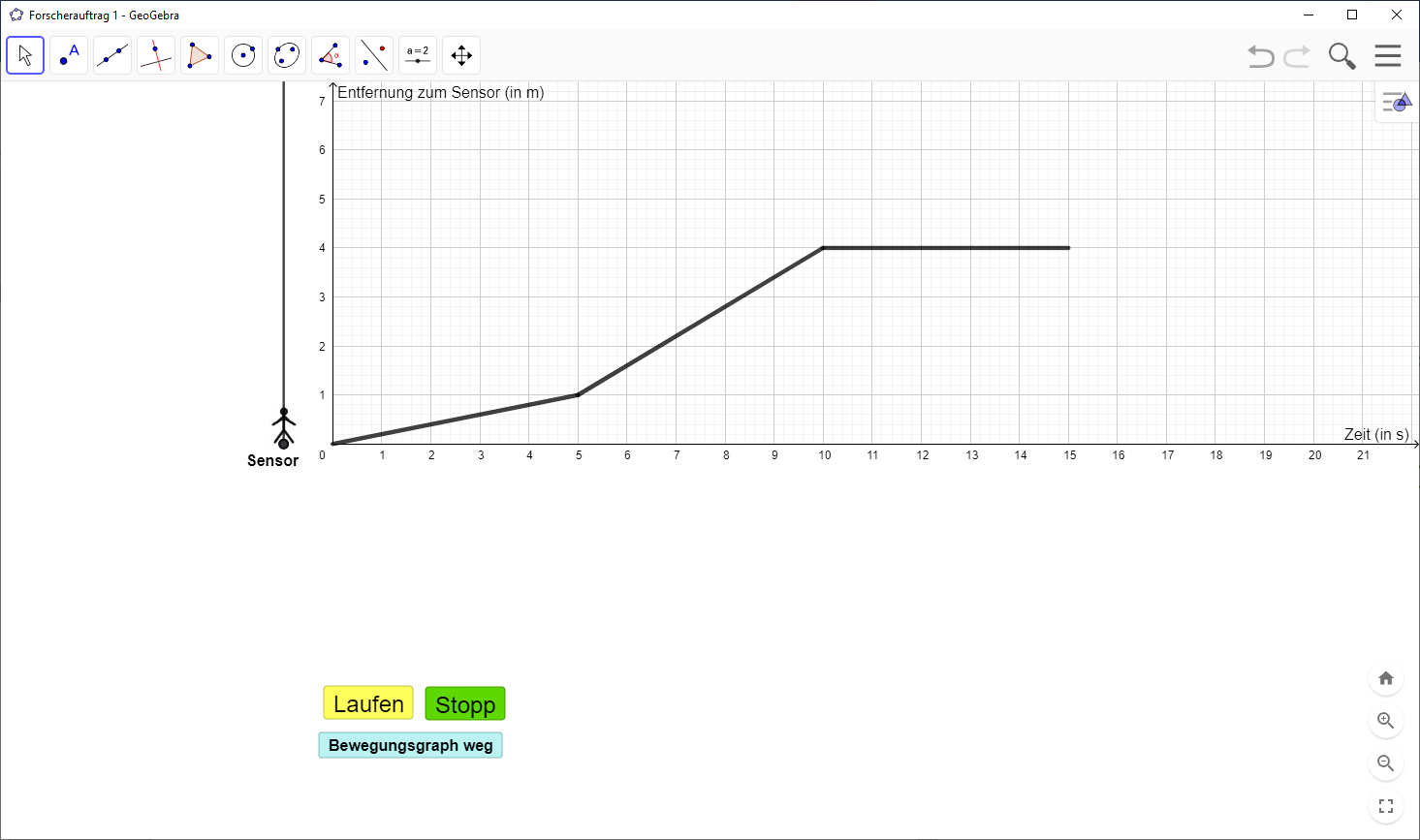 ③
②
④
①
positief
positief
negatief
helling
0
6
22.09.2023
afstand sensor _
Afstandssensor _
Hoe verschillen deze grafieken?
Argumenteer met behulp van bewegingen en de vorm van de grafieken.
tijd
tijd
Lz-item A
7
[Speaker Notes: Om de fout te verkleinen: illusie van lineariteit
Verschillen: uitgangspunt; gelijkmatige beweging versus ongelijke beweging; rechte lijn versus niet-rechte lijn

Optioneel:
Overeenkomsten: wat hebben deze grafieken met elkaar gemeen? – In beide situaties is de beweging weg van de sensor  grafieken nemen toe]
Afstandssensor
Afstandssensor
Afstandssensor
Welke grafiek komt overeen met de beschreven beweging?
Op enige afstand van de sensor begin ik te bewegen. Ik ga eerst weg van de sensor en vertraag. Dan beweeg ik me eerst langzaam en dan sneller en sneller naar de sensor toe. Op enige afstand van de sensor vertraag ik weer en sta ik bijna stil. Ik beweeg langzaam weer weg van de sensor en word sneller en sneller.
Tijd
tijd
tijd
①
②
③
8
Lz-item A
22.09.2023
[Speaker Notes: 3]
Welke grafiek kan niet gelopen worden?
tijd
tijd
tijd
Afstandssensor
Afstandssensor
Afstandssensor
①
②
③
9
22.09.2023
Lz-item B
[Speaker Notes: 2]
Afstandssensor
Reageer op de volgende stelling:

"Bij deze grafiek beweeg je zigzaggend weg van de sensor. Precies zoals de grafiek eruitziet..."
tijd
Lz-item C
10
22.09.2023